What are Pathways?
By Megan Rees
Choose a Pathway!
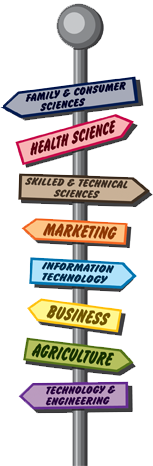 Business
Health Science
Family & Consumer Science
Skilled & Technical Sciences
Agriculture
Marketing
Technology & Engineering
Information Technology
Business
1
2
3
Business – Question 1
Which of these careers belongs in the business pathway?
Lawyer
Physical Therapist
Computer Programmer
Business – Question 2
Which of the following careers makes the most money?
Human Resource Manager
Interviewing Clerk
Business Agent
Business – Question 3
What percent of college students major in Business?
50%
20%
12%
Information 
Technology
1
2
3
Information Technology – Question 1
Which of these occupations makes $132,000 a year?
Computer Programmer
Database Administrator
IT Manager
Information Technology – Question 2
Which of these careers is the only one to NOT score a 5-star rating? (high pay and high demand)
Video Game Designer
Computer Engineer
Natural Sciences Manager
Information Technology - 3
Which of the following state is in the top 10 for HIGHEST PAY for Information Technology?
Iowa
Utah
Kentucky
Family & Consumer Science
1
2
3
FACS – Question 1
Which of these careers makes the most money?
Fashion Designer
Chef
Interior Designer
FACS – Question 2
Which of these classes does NOT in the FACS pathway?
Psychology
Foods & Nutrition
Clothing
FACS – Question 3
Which of these images does NOT belong in the Family and Consumer Sciences pathway?
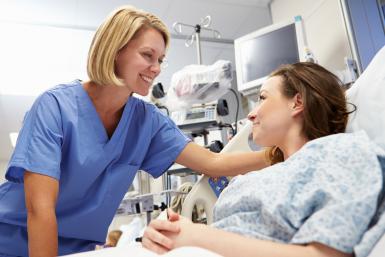 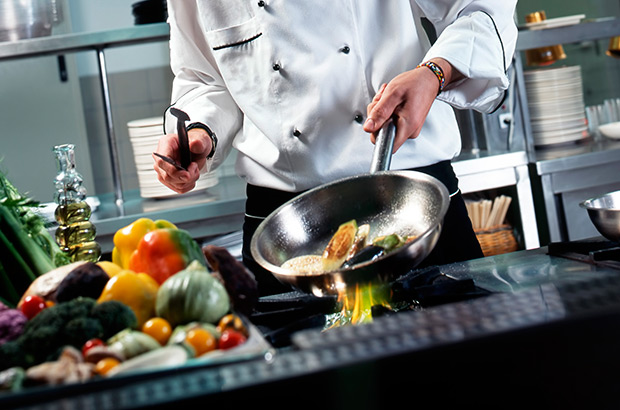 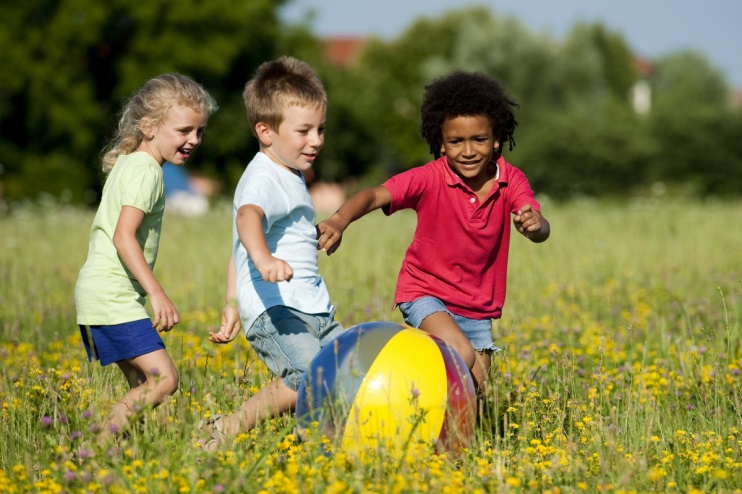 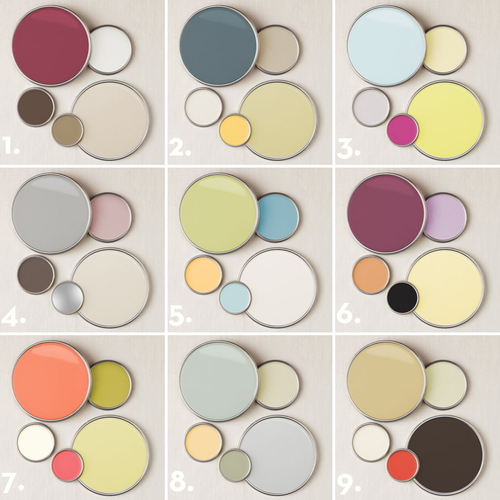 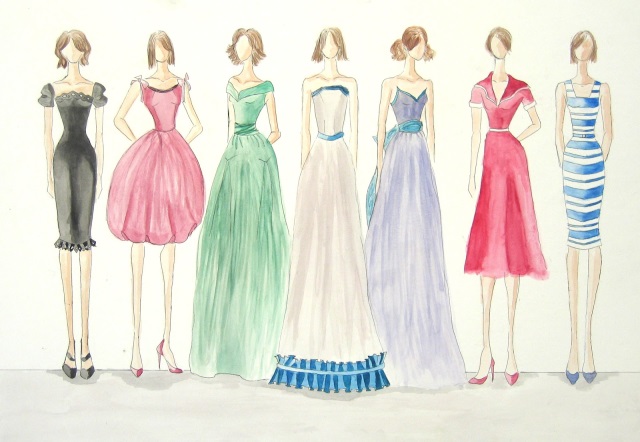 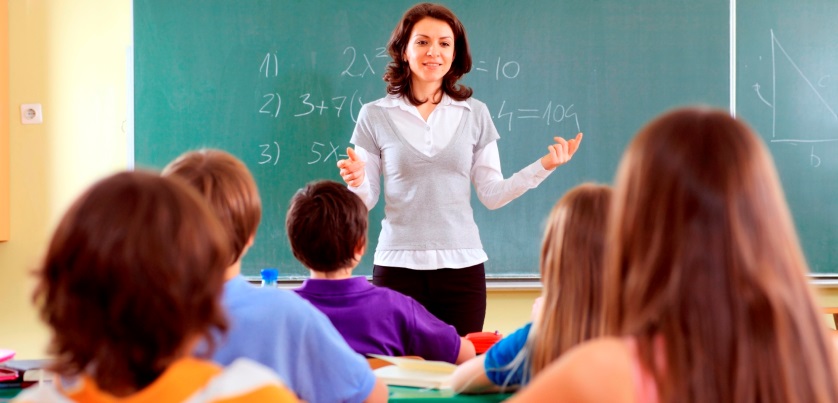 Agriculture
1
2
3
Agriculture – Question 1
Which of these sciences aligns least with Agriculture careers?
Biology
(study of life)
Anthropology
(study of human culture)
Entomology 
(study of insects)
Agriculture – Question 2
Which of these careers belongs in the Agriculture pathway?
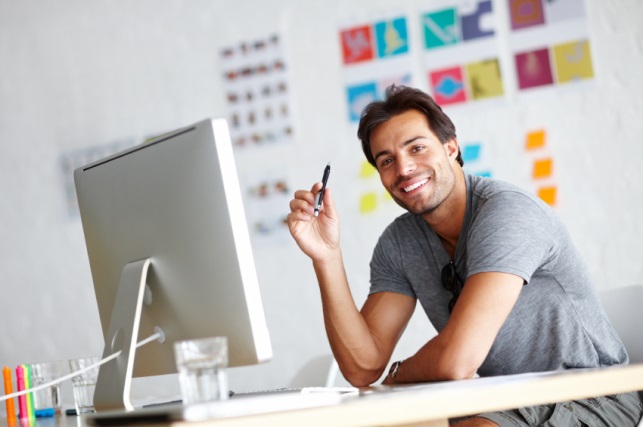 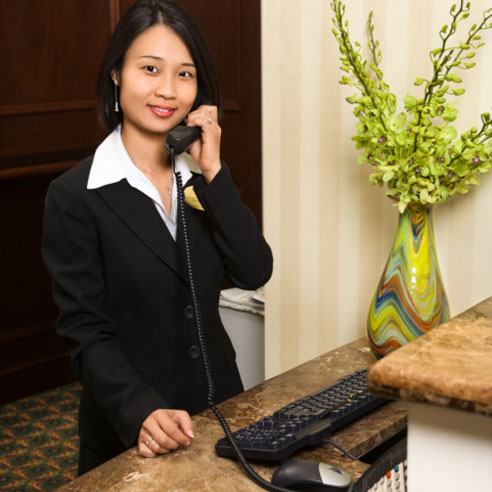 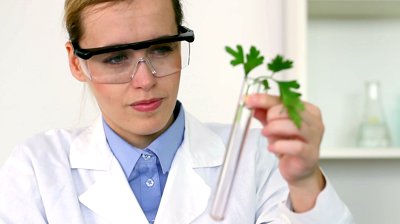 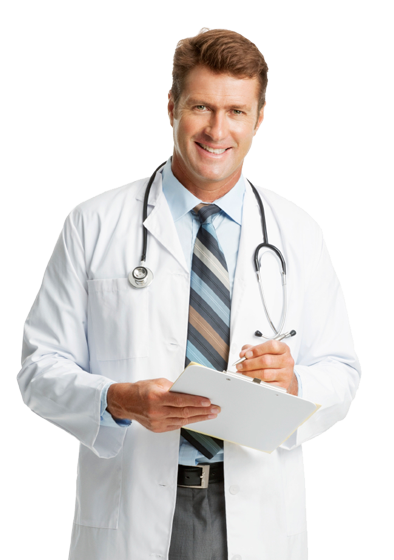 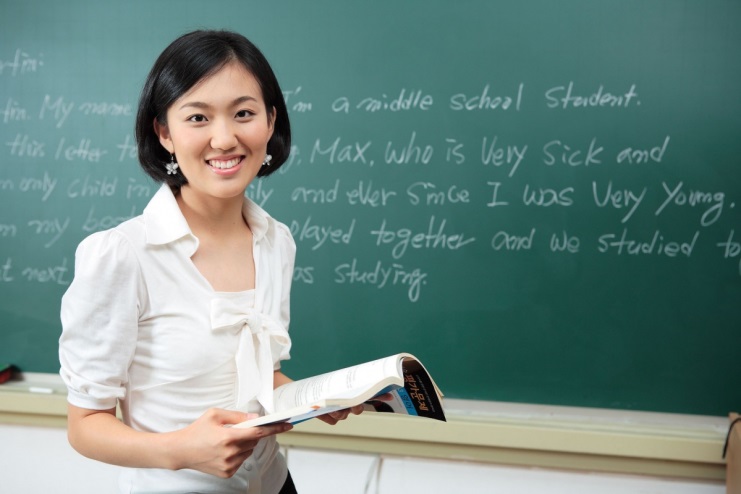 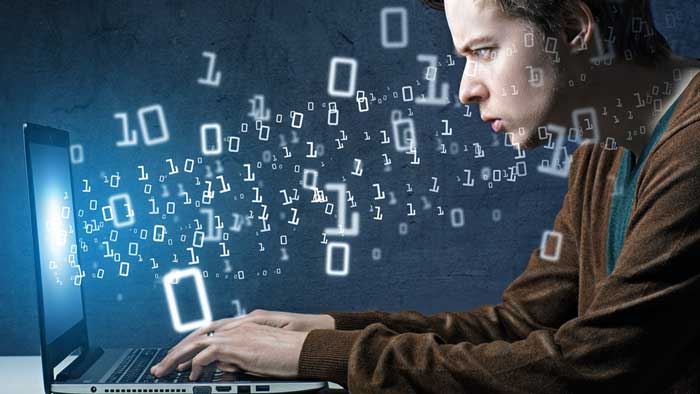 Agriculture – Question 3
What percentage of the United States is farmland?
40%
20%
60%
Skilled & Technical Sciences
1
2
3
Skilled & Tech – Question 1
Which of the following is NOT a career in Skilled and Tech?
Radio Broadcast Technician
Car Mechanic
Cosmetologist
Nail Technician
Air Traffic Controller
Fire Fighter
Police Officer
Photographer
Physicians Assistant
Welder
Electrician
Makeup Artist
Skilled & Tech – Question 2
How many years of school is average for Skilled and Tech careers?
Less than a year
4 Years
2 Years
Skilled & Tech - Question 3
Which of these careers makes the least amount of money?
Carpenter
Cosmetologist
Plumber
Technology & Engineering
1
2
3
Tech & Engineering – Question 1
Which type of engineer design and/or tests roller coasters?
Mechanical
Engineering Technician
Electrical
Tech & Engineering – Question 2
Which type of engineer makes $132,320 a year?
Chemical
Petroleum
Aerospace
Tech & Engineering - 3
Which of these fictional characters does NOT have a job in the Tech & Engineering pathway?
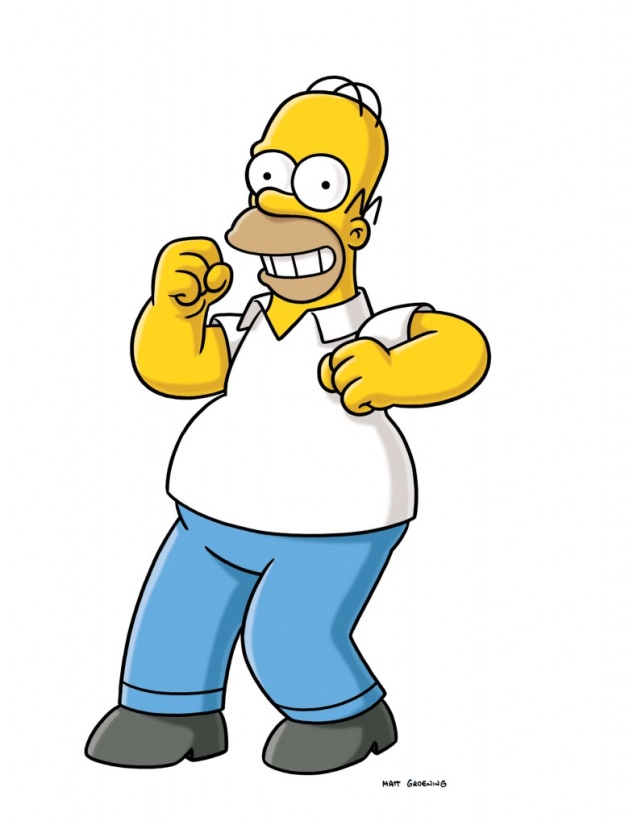 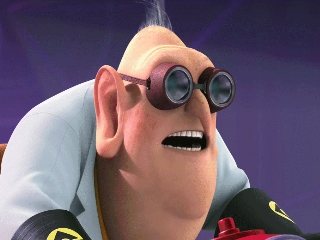 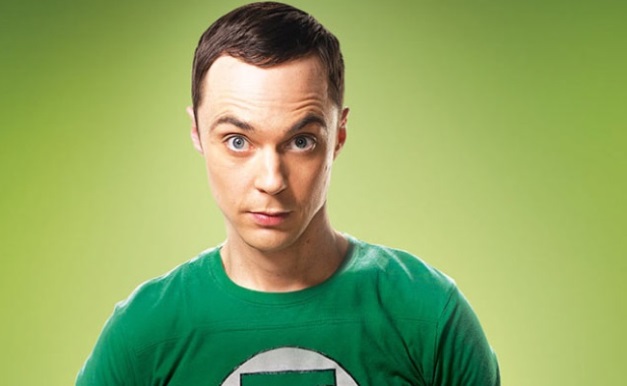 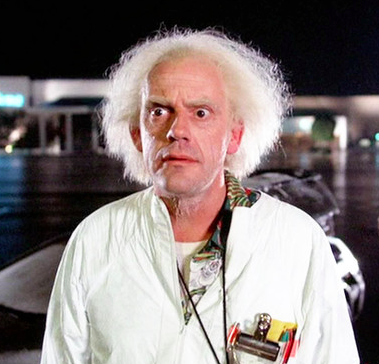 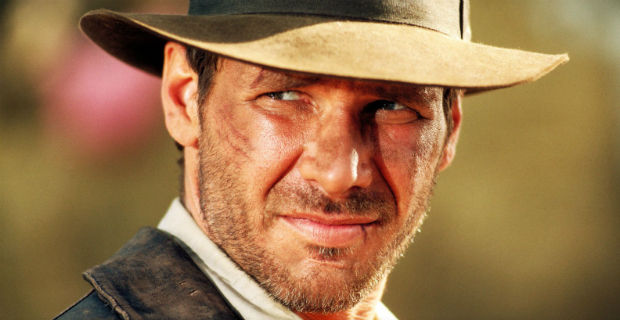 Health Science
1
2
3
Health Science – Question 1
Which occupation gets paid the most?
Registered Nurse
Nursing Assistant (CNA)
Medical Assistant
Physician’s Assistants
Licensed Practical Nurse (LPN)
Health Science – Question 2
Which of these classes are associated with Health Science?
Sociology
Anatomy
Psychology
Physiology
Health Science – Question 3
Which of these areas is NOT covered in the Health Science Pathway?
Physical Body
Mental Health
Nutrition
Marketing
1
2
3
Marketing – Question 1
Which of these images is NOT related to Marketing?
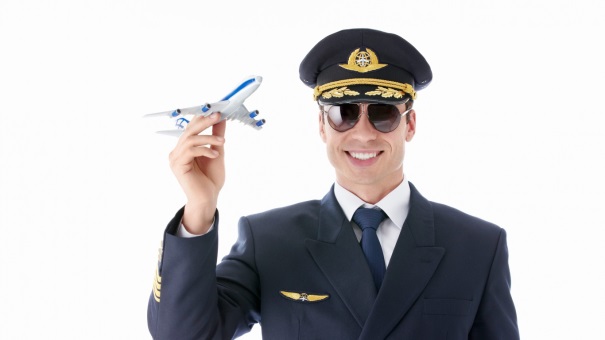 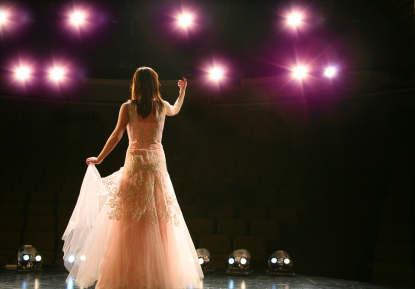 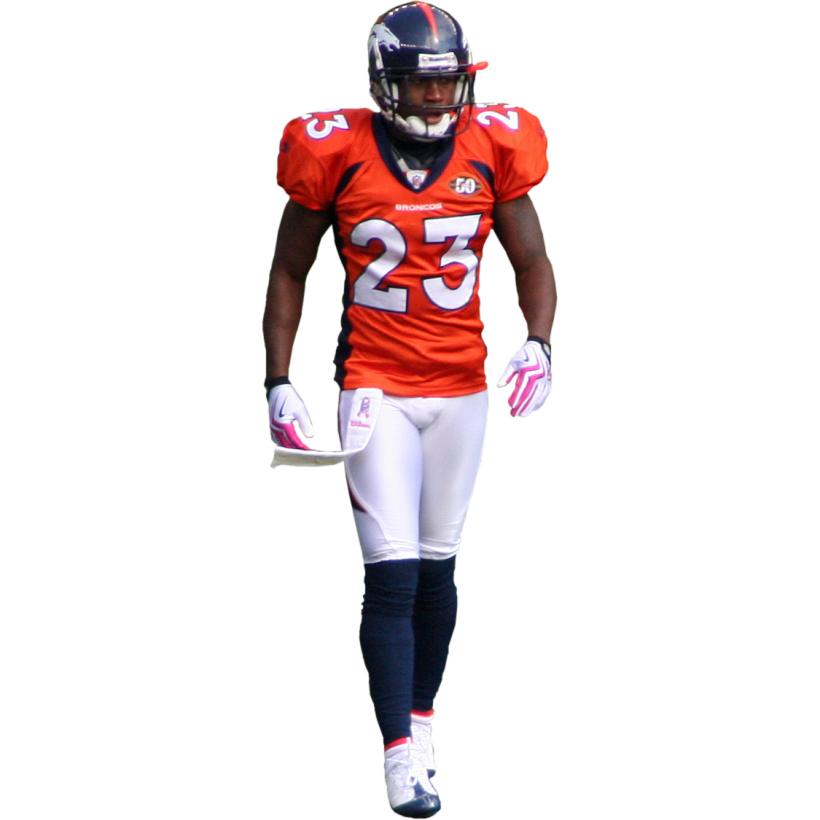 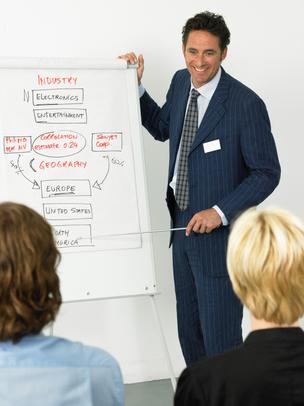 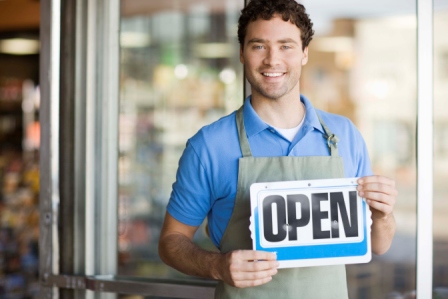 Marketing – Question 2
Which of these careers is a 5-star rating career? (high pay and demand)
Real Estate Agent
Advertising Manager
Purchasing Agent
Model
Cashier
Customer Service Rep.
Hotel Manager
Marketing- Question 3
Which of the following has more education than high school?
Floral Designer
Parking Lot Attendant
Service Station Attendant
Retail Salesperson
Market Research Analyst
Stock Clerk
Hotel Desk Clerk
Travel Agent
Property and Real Estate Manager
Recreation Guide
Cosmetologist
Telemarketer
Try Again!
Correct!